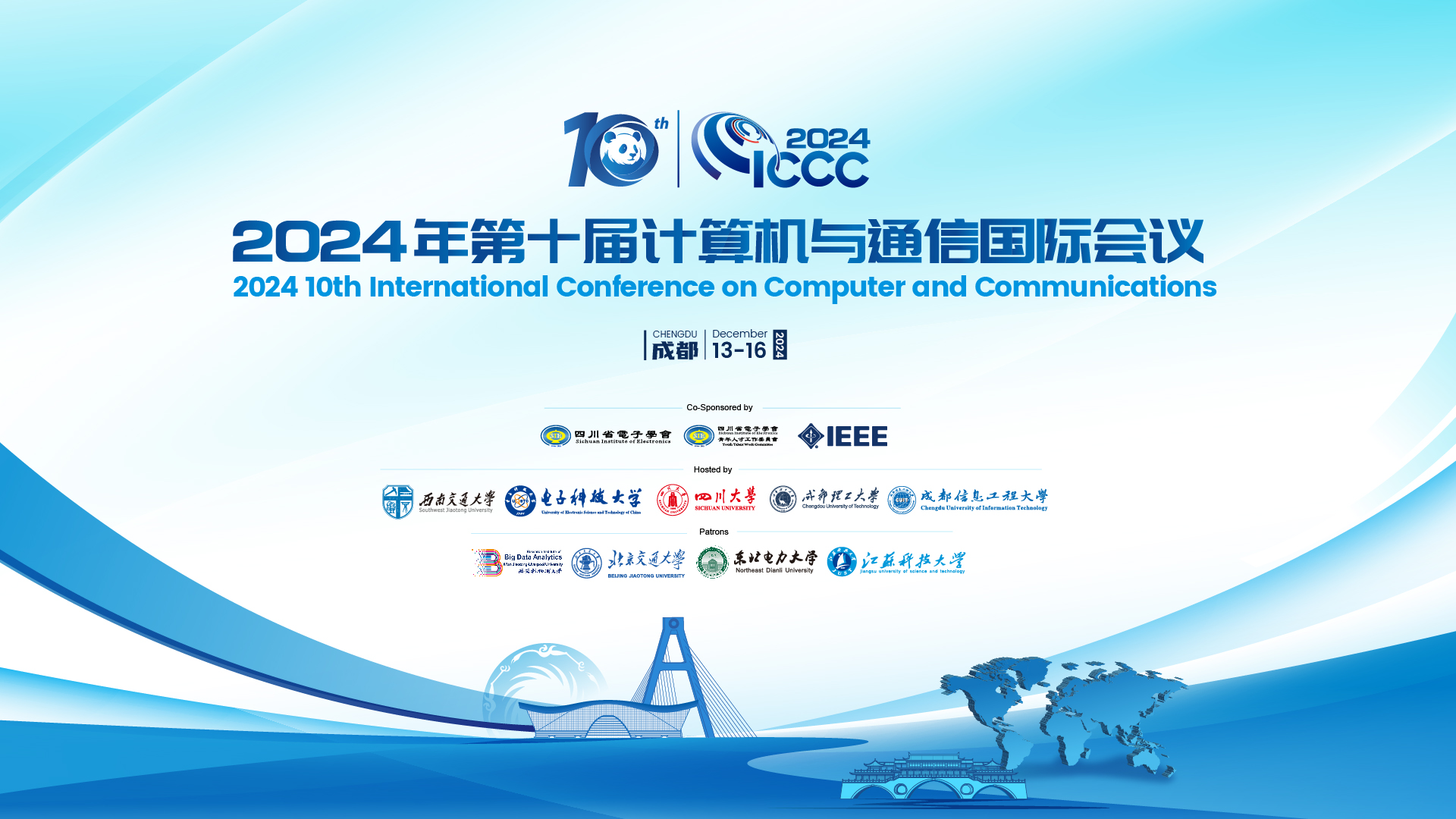 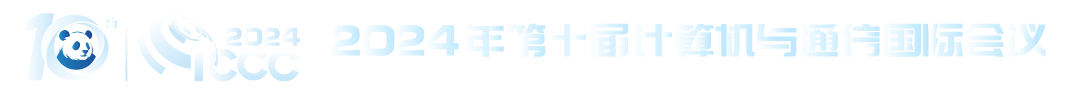 Paper ID: XXXX
The Title of Your Presentation
Your Name
Your Organization
Your Email
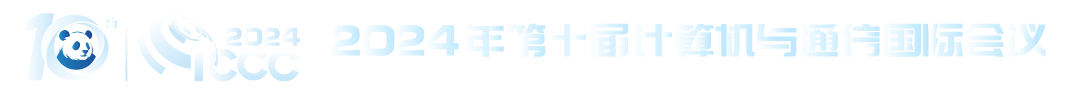 Click here to enter  your  text
01
02
03
04
05
Click here to enter  your  text
Click here to enter  your  text
Click here to enter  your  text
Click here to enter  your  text
目录
CONTENTS
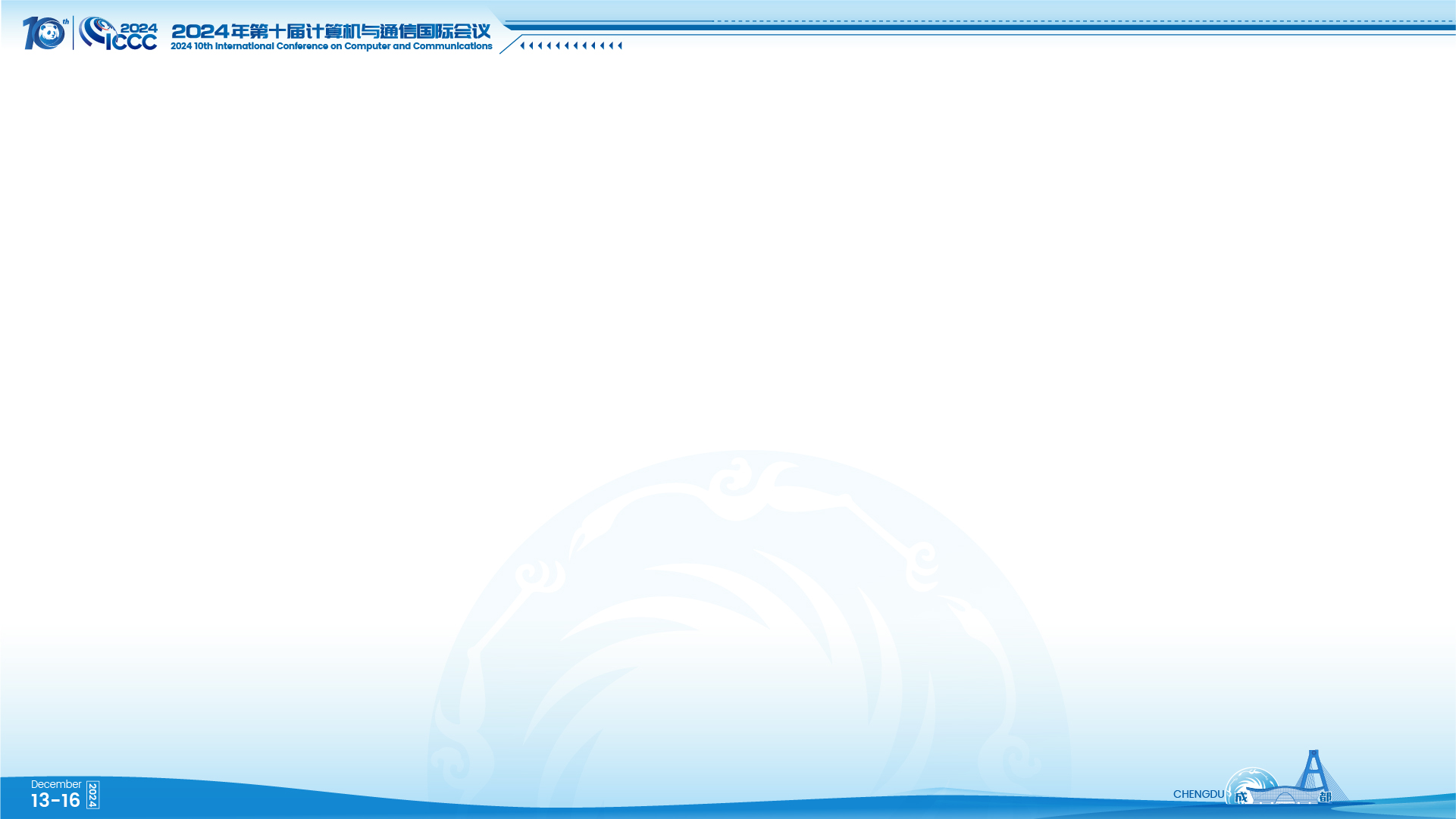 Background
What is the background of this project?
What did you do?
Why did you do it?
What did you expect as an outcome before you started?
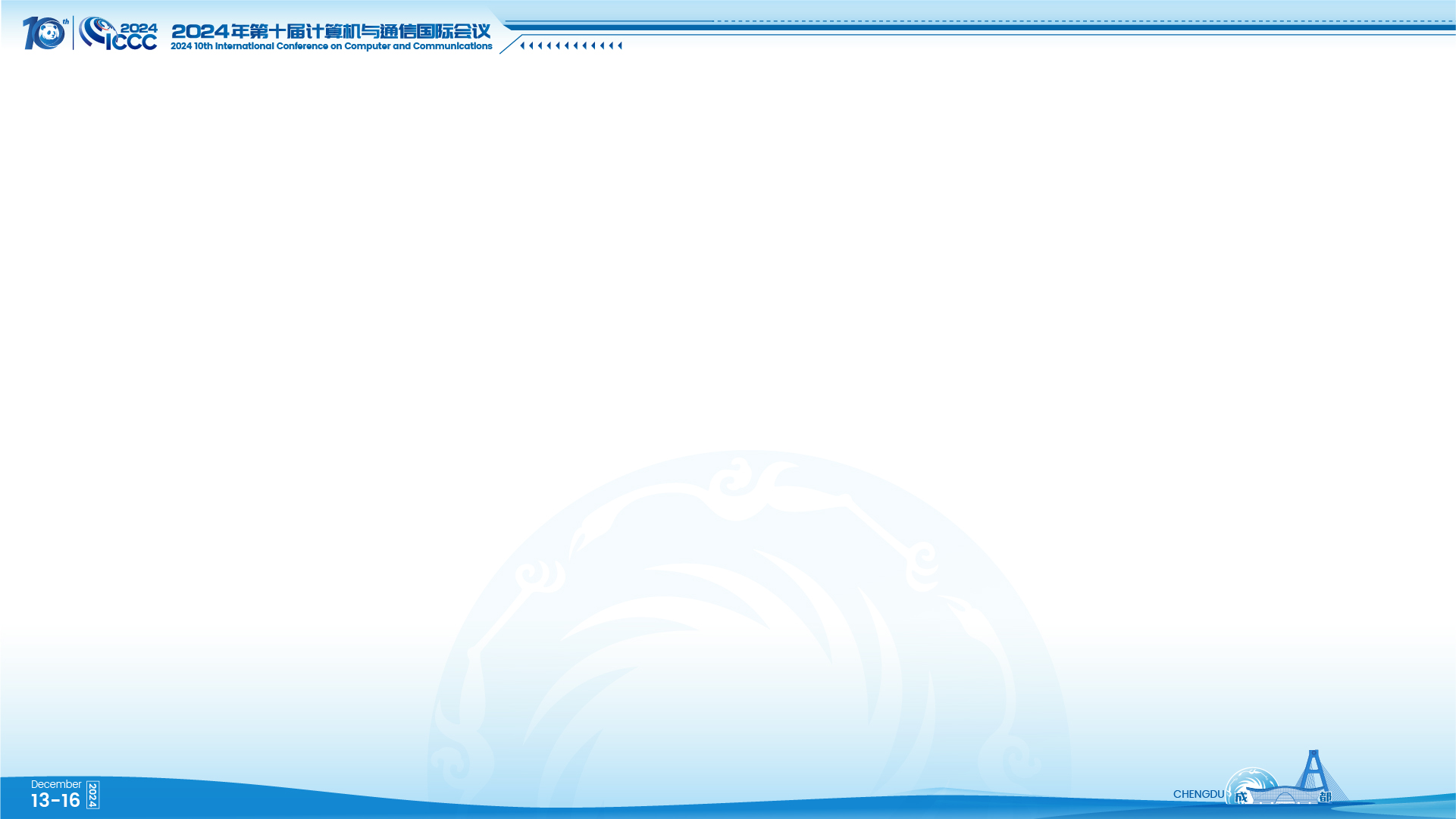 Results
What did you discover/find out?
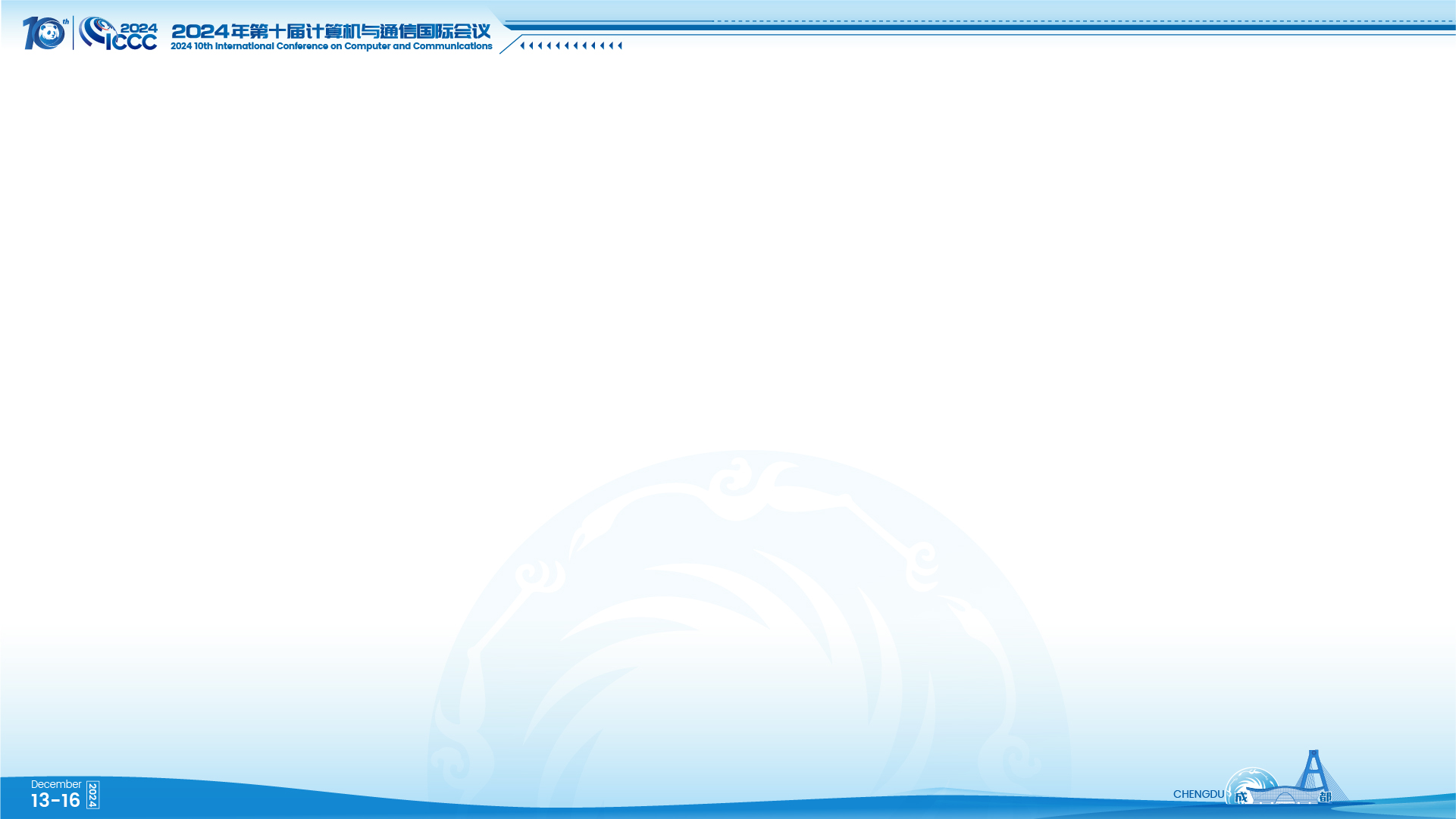 Conclusions/Recommendations
What does your paper conclude?
What further research is required?
Are there any differences from what you expected?
Notes: 
You can add a more slides. Please notice that each paper will be allotted 15 minutes (including Q&A) for presentation.
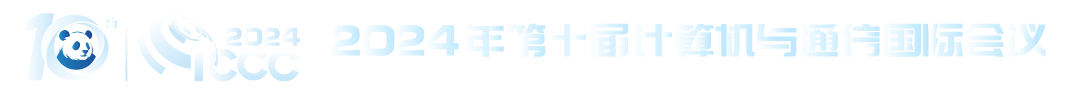 THANK YOU